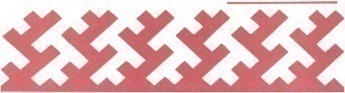 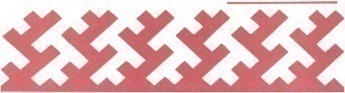 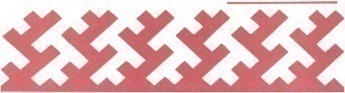 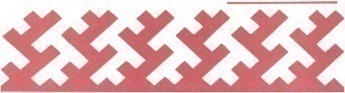 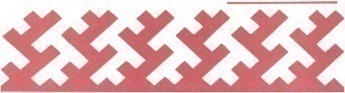 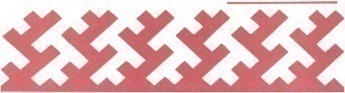 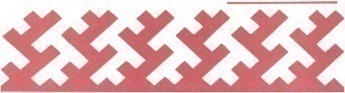 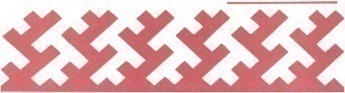 МБОУ «Аганская СОШ» дошкольные группы
Программа
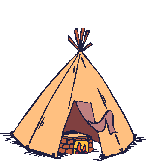 ИСКРЫ ИЗ ЧУВАЛА
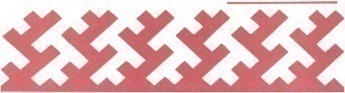 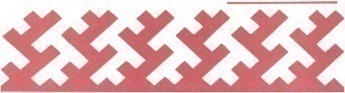 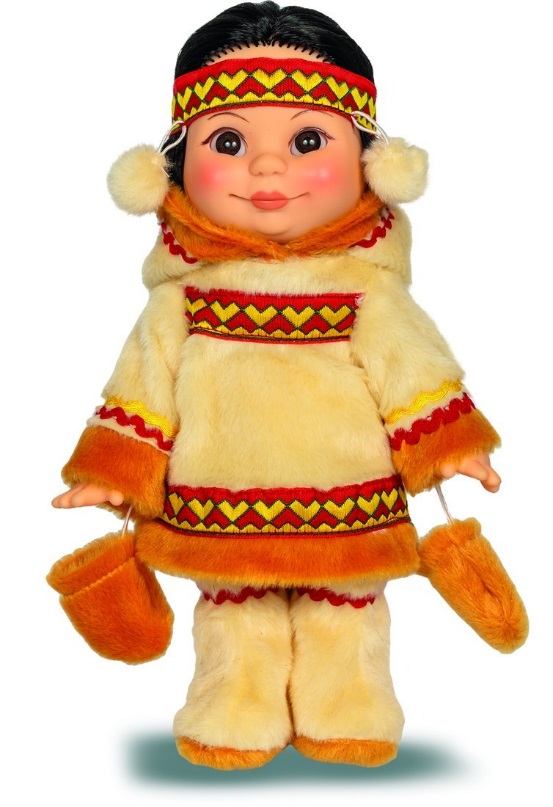 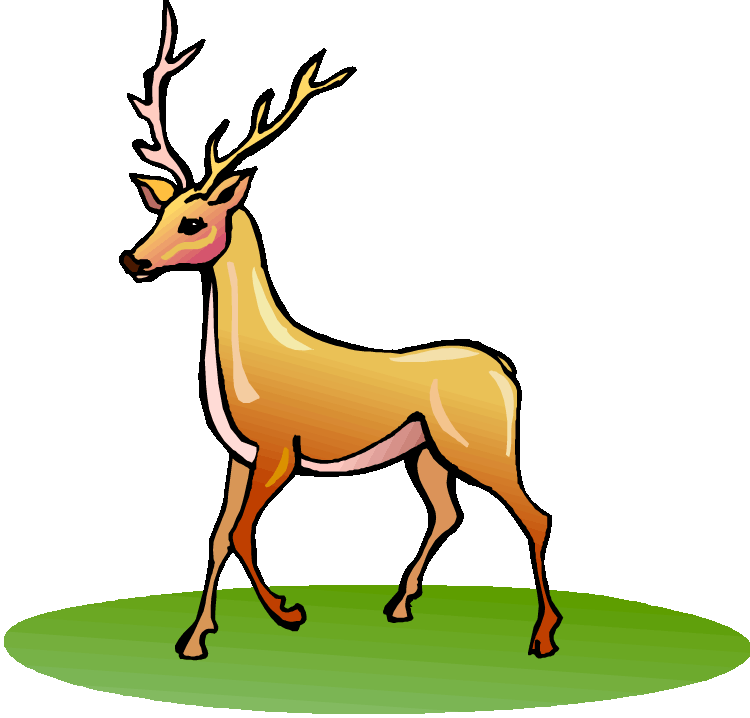 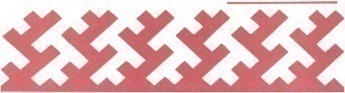 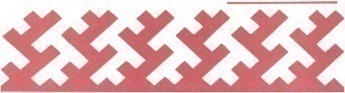 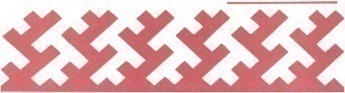 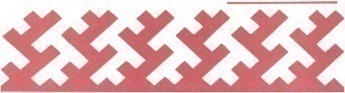 Выполнила:
Худякова Е.В.,
воспитатель
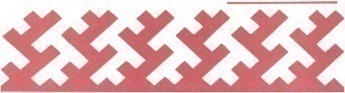 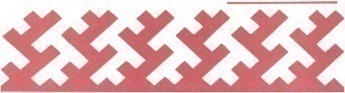 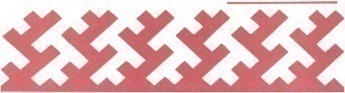 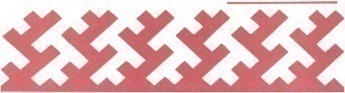 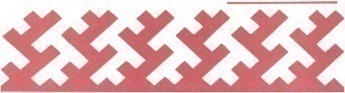 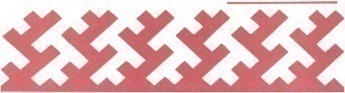 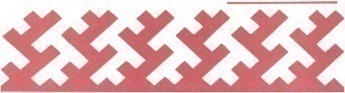 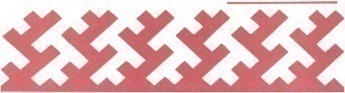 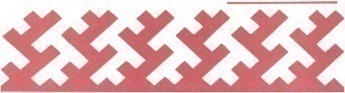 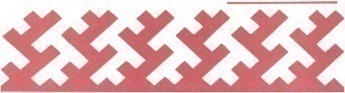 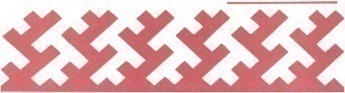 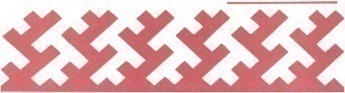 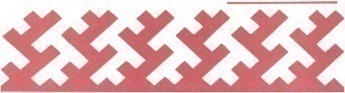 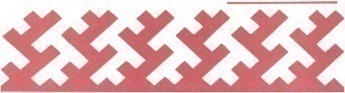 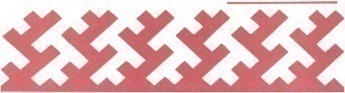 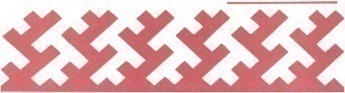 Целью программы является развитие социального интеллекта, эмоциональной отзывчивости средствами приобщения к историческому, географическому, природно-экологическому своеобразию родного края. Приобщение дошкольников к культуре коренных народов севера в процессе социально-личностного, познавательно-речевого, художественно-эстетического, физического развития.
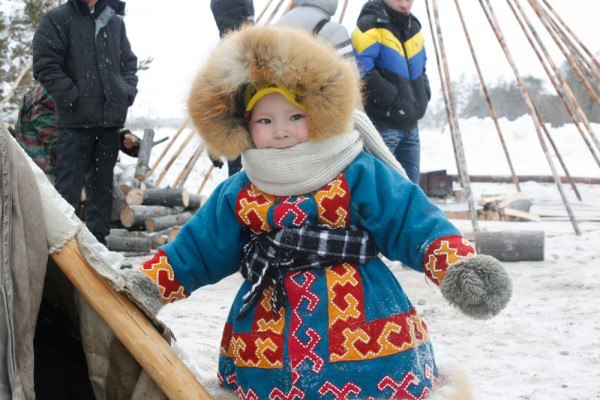 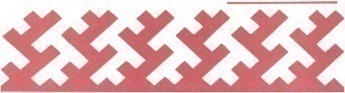 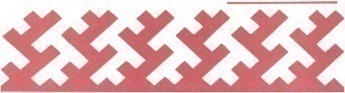 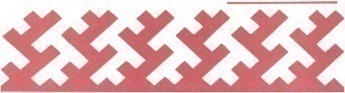 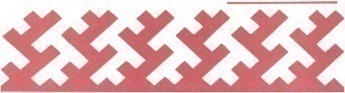 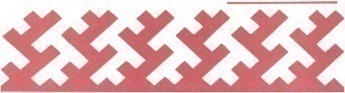 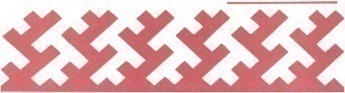 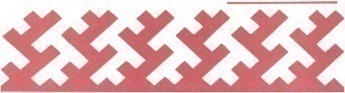 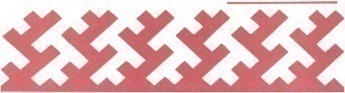 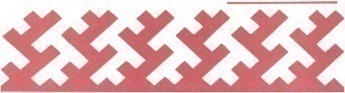 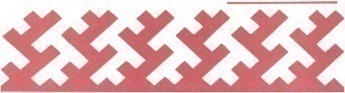 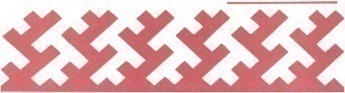 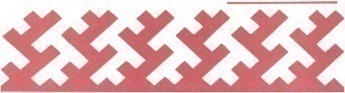 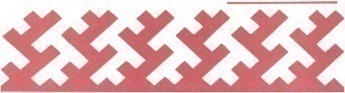 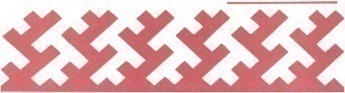 Задачи:
1. Формировать интерес и позитивные установки к различным социокультурным ценностям народов севера (культуре коренных жителей: традиции, праздники, быт);
2. Формировать познавательные действия, становления сознания о родном крае, богатстве и красоте его природы; элементарных географических представлений.
3. Развивать предпосылки ценностно-смыслового восприятия и понимания произведений искусства местных авторов, художников и народных промыслов.
 4. Способствовать эмоционально-ценностному отношению к малой родине, достопримечательностям. 
5. Воспитывать нравственно-патриотические чувства к родному краю, малой родине. Привлекать к участию празднования национальных праздников.
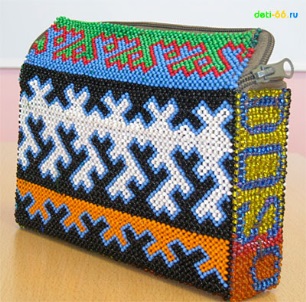 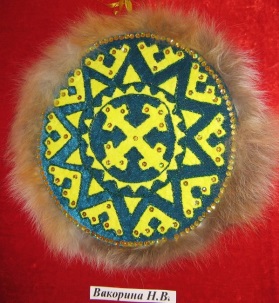 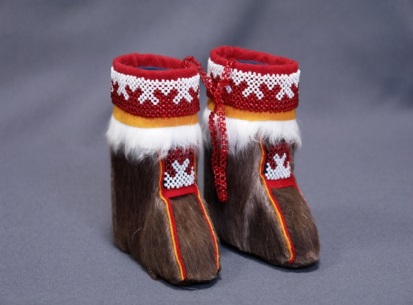 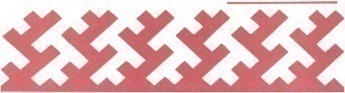 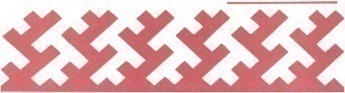 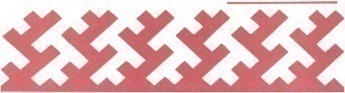 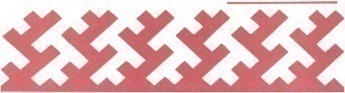 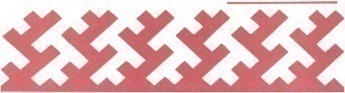 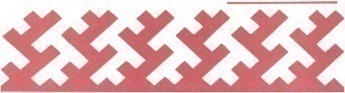 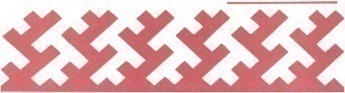 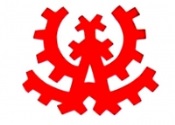 Программа   реализуется   по   следующим   направлениям::
1.Природно-климатические особенности родного края

2. Национально культурные и исторические особенности 
родного края

3.Ценностно-смысловая взаимосвязь поколений

4. Символика края
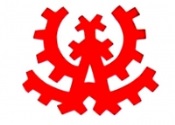 Тематическое планирование
Состоит из следующих разделов:
Детский сад
Осень. Изменения в природе.
Мир растений
Птицы
Дикие животные
Культура и традиции
Моя семья
Родное село
Зима. Изменения в природе.
Человек в рукотворном мире.
Традиционные жилища коренных жителей Севера.
Профессии
Я и мой папа.
Мамин праздник.
Исследователи
Я и мое здоровье
Весна. Изменения в природе.
Символика
В мире сказок.
О дружбе, о друзьях.
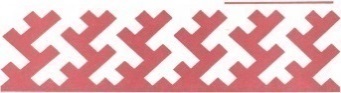 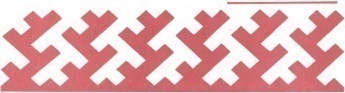 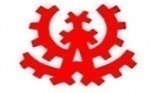 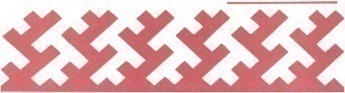 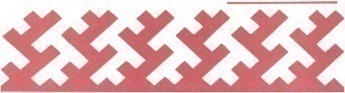 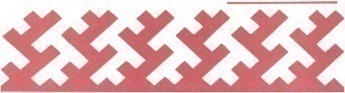 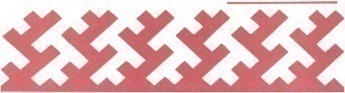 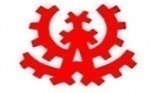 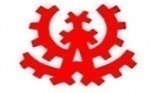 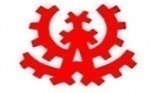 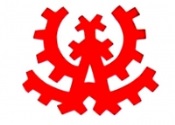 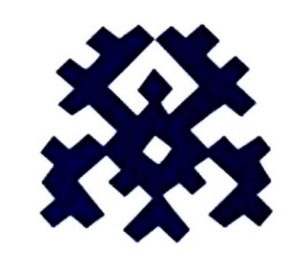 Спасибо за внимание:
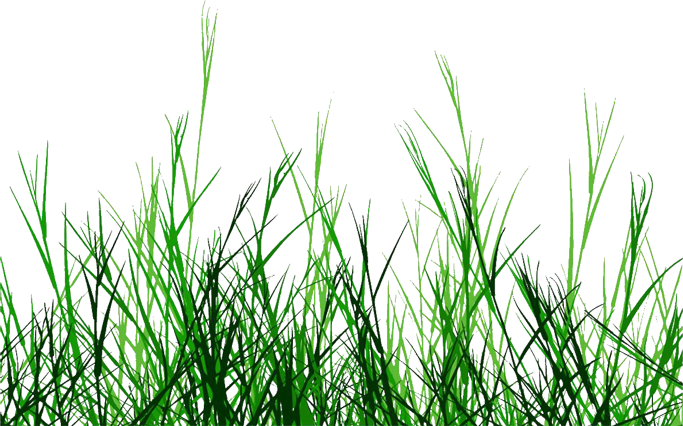 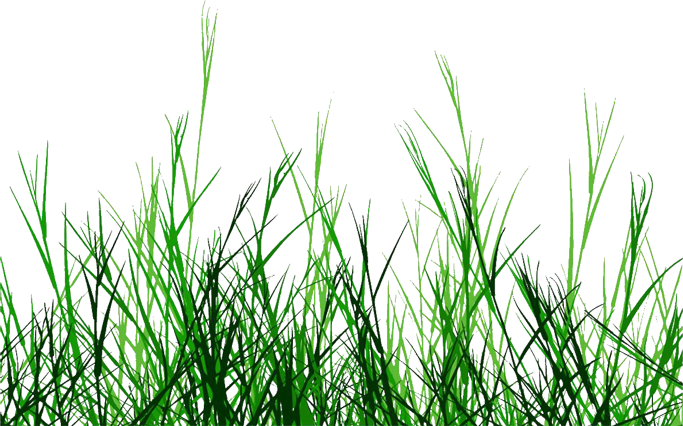